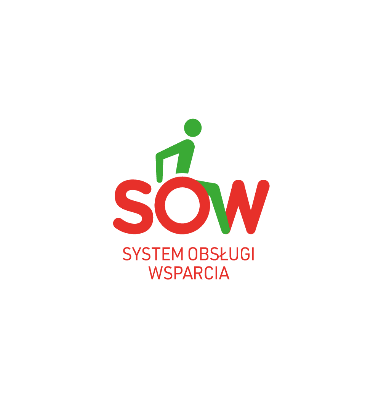 System Obsługi Wsparcia finansowanego ze środków PFRON
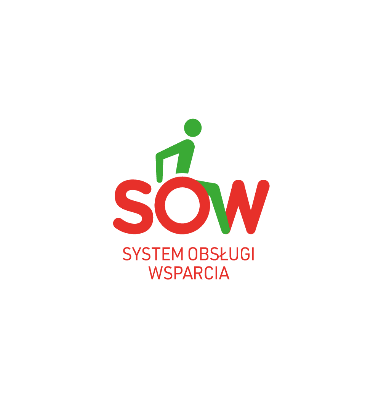 Główny cel Systemu SOW
Umożliwienie Osobom Niepełnosprawnym i podmiotom działającym na ich rzecz załatwianie na drodze elektronicznej spraw związanych ze wsparciem integracji zawodowej i społecznej finansowanym ze środków PFRON
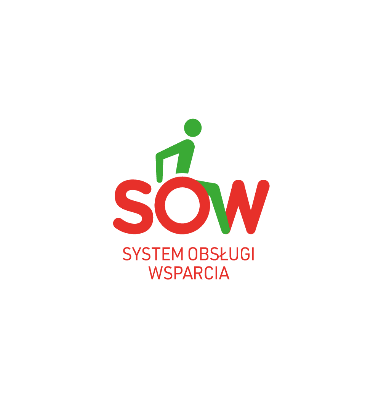 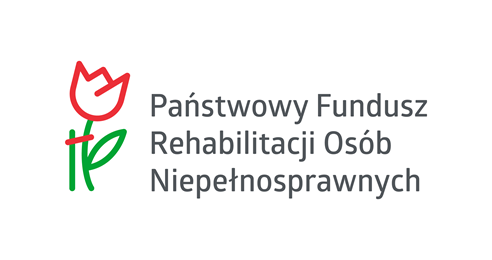 UŻYTKOWNICY
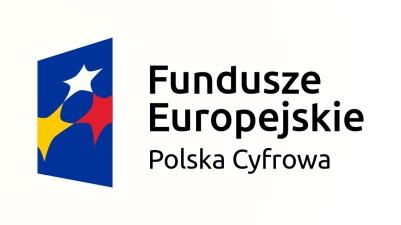 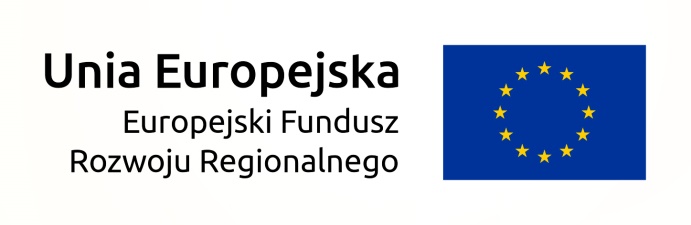 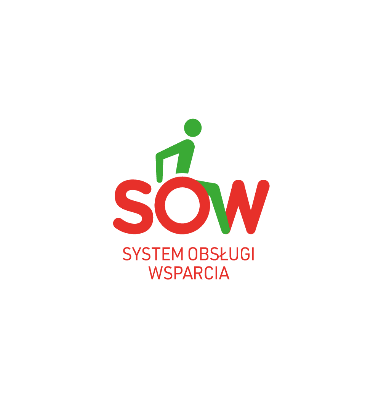 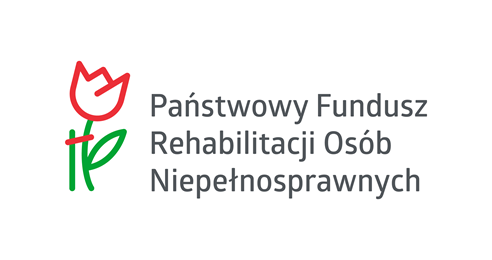 UŻYTKOWNICY
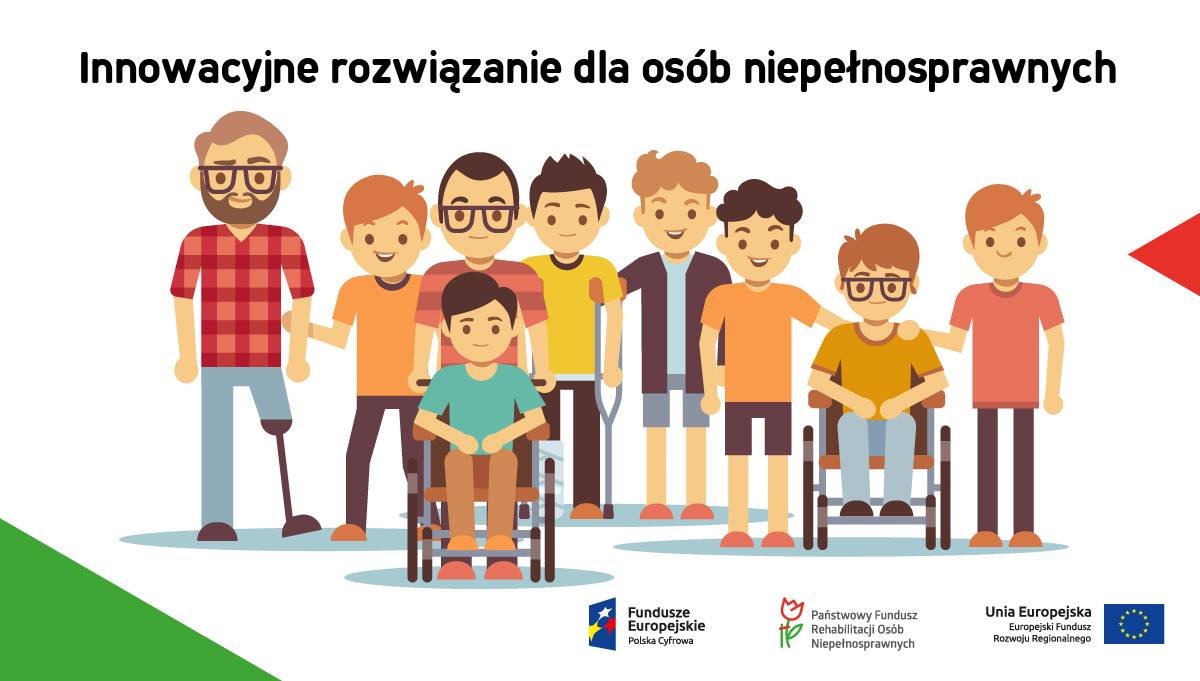 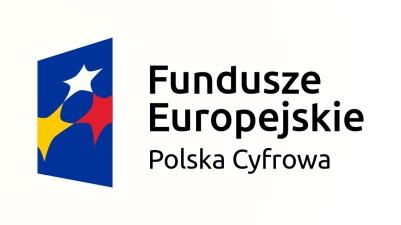 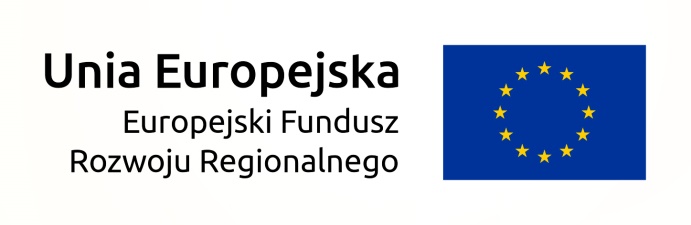 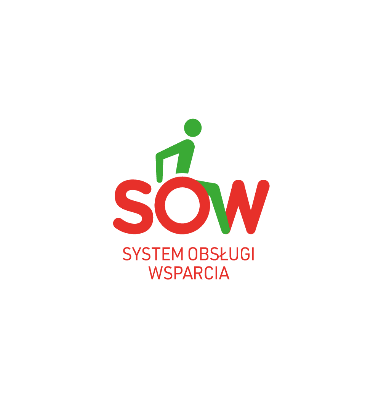 Beneficjenci Systemu
Osoby z niepełnosprawnościami,
Podmioty działające na rzecz osób niepełnosprawnych (NGO, Warsztaty Terapii Zajęciowej, Zakłady Aktywizacji Zawodowej)
Jednostki Samorządu Terytorialnego (PCPRy, PUPy, OPSy)
Pracodawcy zatrudniający osoby niepełnosprawne
PFRON
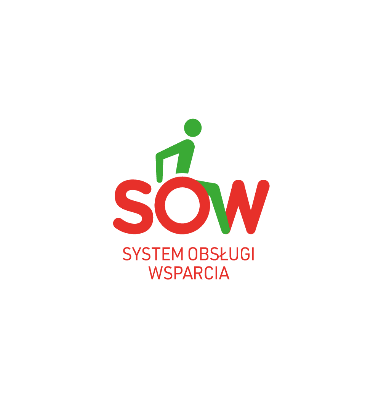 Korzyści
Zmniejszenie trudności w aplikowaniu o środki PFRON i poprawa jakości życia niepełnosprawnych obywateli (ON),
Zwiększenie zainteresowania i poprawa jakości i dostępności e-usług, kierowanych do Osób Niepełnosprawnych i podmiotów działających na ich rzecz,
Zapewnienie sprawnego przepływu danych sprawozdawczych pomiędzy realizatorem zadań (JST), a podmiotem finansującym (PFRON).
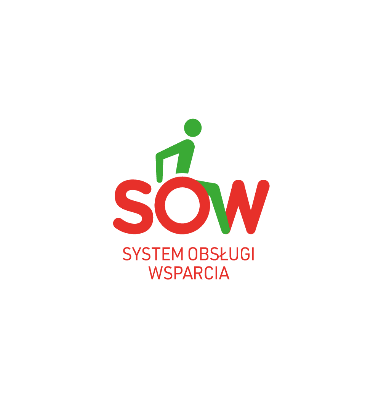 Wnioskodawcy
Możliwe będzie załatwienie dofinansowania drogą elektroniczną - od wypełnienia wniosku, jego podpisania i złożenia, wyjaśnień i uzupełnień, podpisanie umowy aż po rozliczenie dofinansowania
Kreator - narzędzie ułatwiające dobór odpowiedniej formy wsparcia
Urządzenia mobilne – informator o formach wsparcia i pomoc w wypełnieniu wniosków dla osób wykluczonych cyfrowo
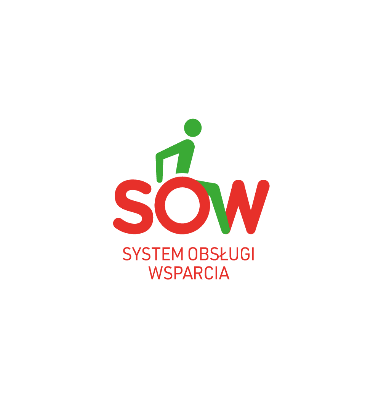 WSPARCIE DLA WNIOSKODAWCÓW
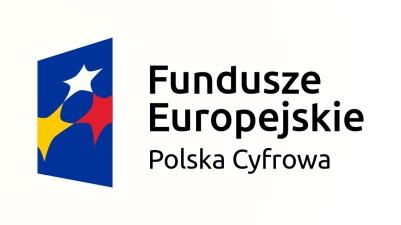 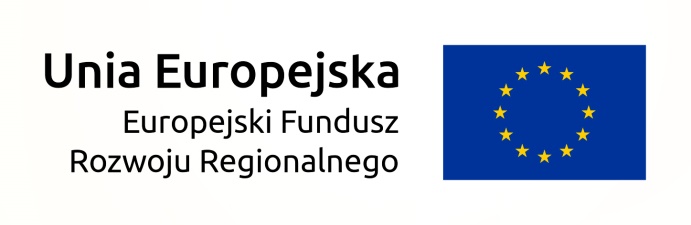 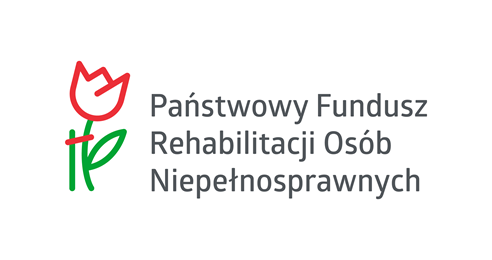 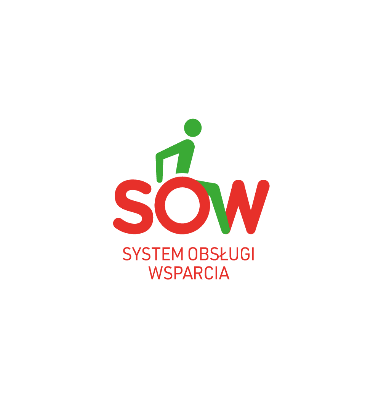 UŻYTKOWNICY
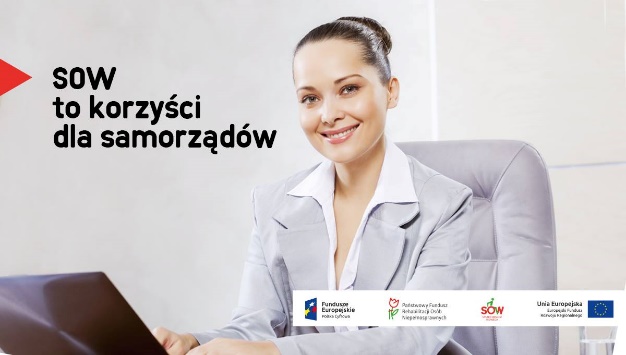 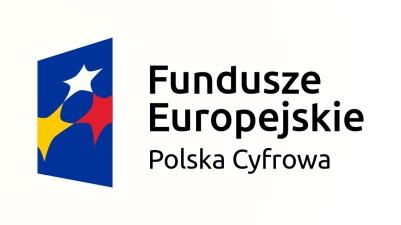 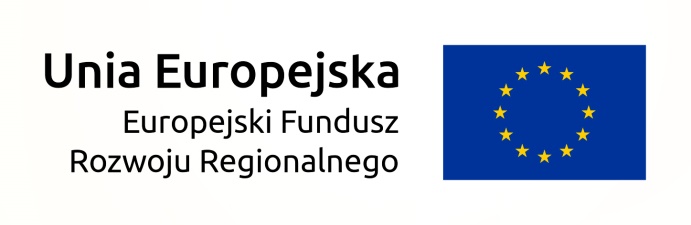 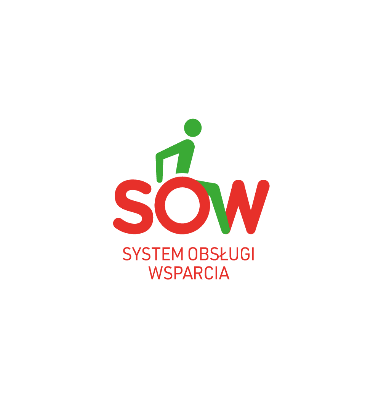 WSPARCIE DLA JST
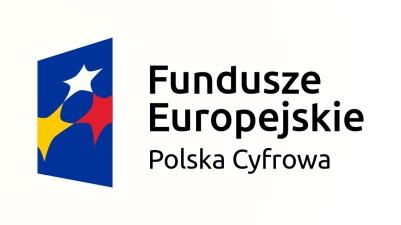 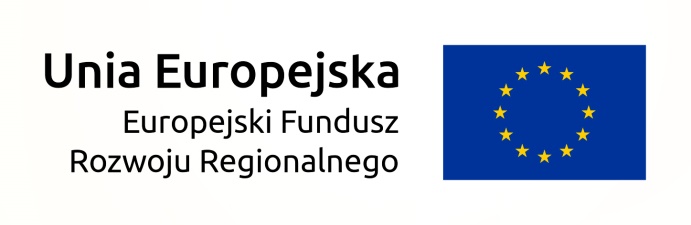 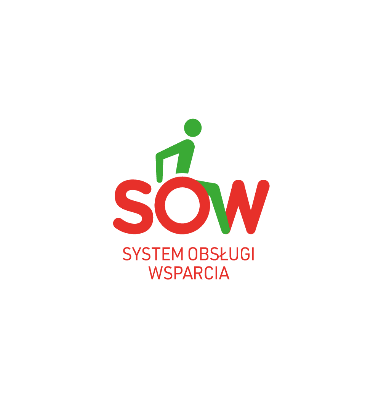 Korzyści dla Realizatorów
Elektroniczne wnioski wstępnie sprawdzone przez system SOW
Bezpłatny system administrowany przez PFRON
Weryfikacja wnioskodawców w Centralnej Bazie Beneficjentów
Urządzenia digitalizujące dla dokumentacji złożonej papierowo
Standaryzacja i uproszczenie wniosków w systemie SOW
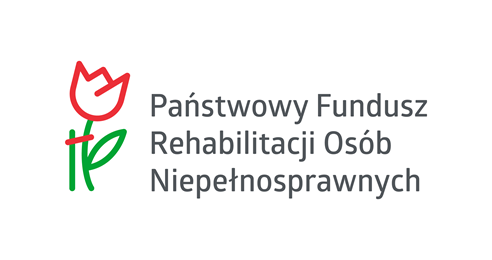 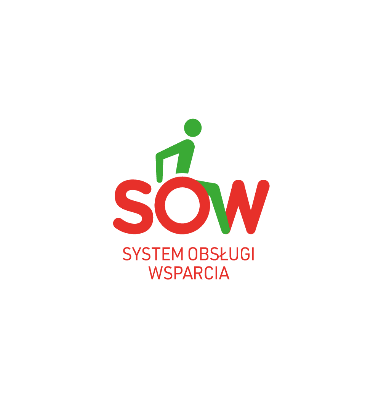 PORTAL-SOW.PFRON.ORG.PL
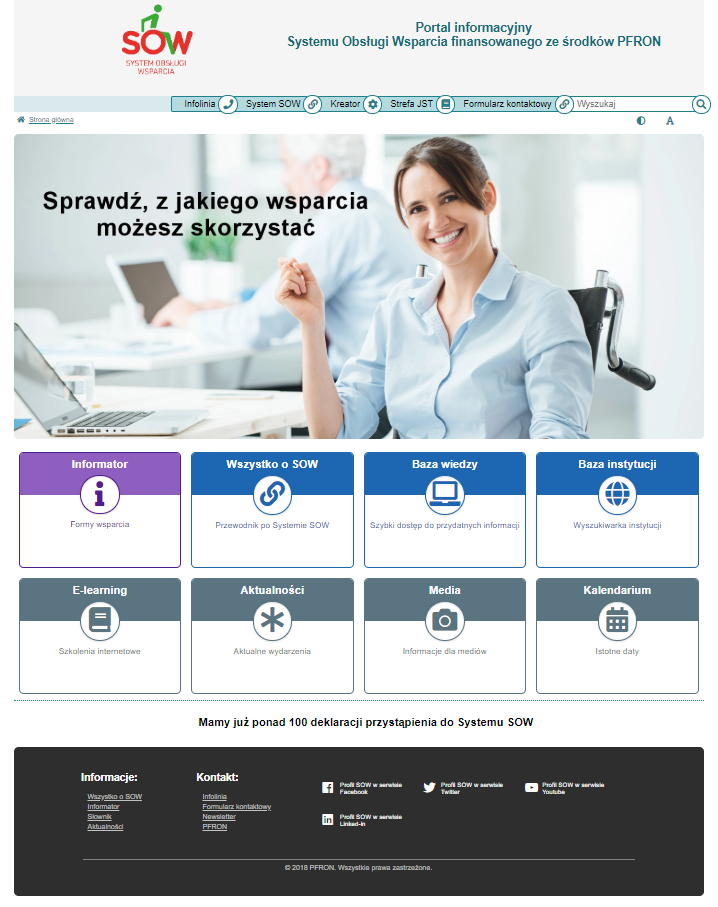 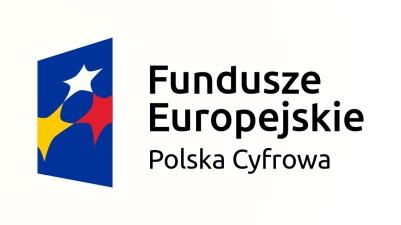 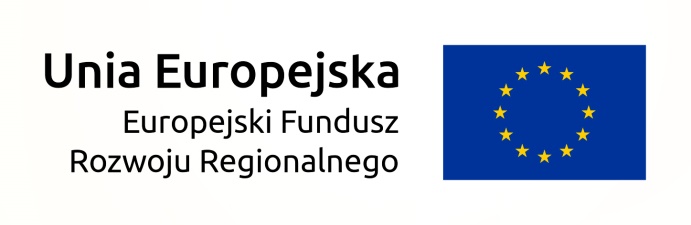 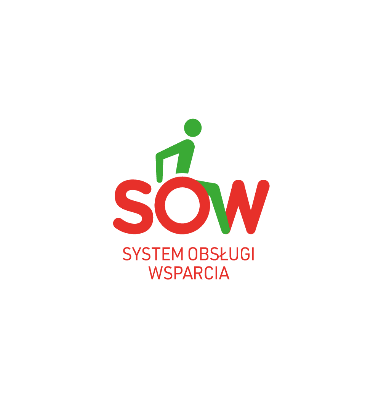 Cechy Systemu SOW
Dostępny na różnych platformach i urządzeniach - komputery, laptopy, tablety.
Bezpieczny 
Narzędzia autoryzacji i podpisywania dokumentów z wykorzystaniem podpisu elektronicznego lub profilu zaufanego,
Wyposażony w narzędzia analityczne, które umożliwią lepsze monitorowanie wykorzystania środków.
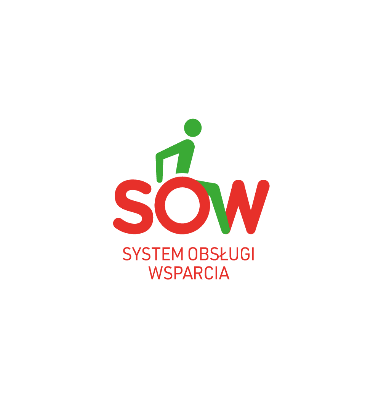 Główne rezultaty Systemu
Scentralizowana platforma informatyczna – system SOW
Ujednolicone wzory wniosków 
Kreator ułatwiający dobór odpowiedniej formy wsparcia
Portal edukacyjno - informacyjny
Prawie 2 tysiące urządzeń digitalizujących i mobilnych
Centralna Baza Beneficjentów 
Infolinia
Szkolenia stacjonarne dla ponad 1200 osób z JST 
Szkolenia e-learningowe dla Beneficjentów projektu
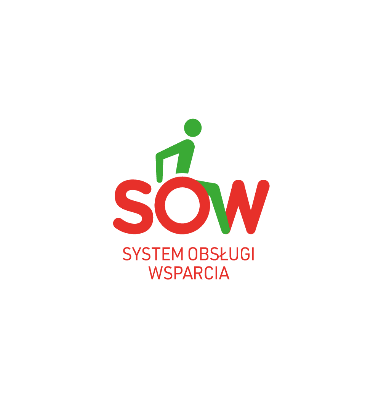 Gdzie jesteśmy?
107 podpisanych porozumień o wdrożeniu SOW w JST
1500 zarejestrowanych użytkowników
403 złożone wnioski w 24 powiatach
58 aktywnych naborów
265 skanerów oraz 1500 tabletów przekazanych do JST
Dane na 08.04.2019
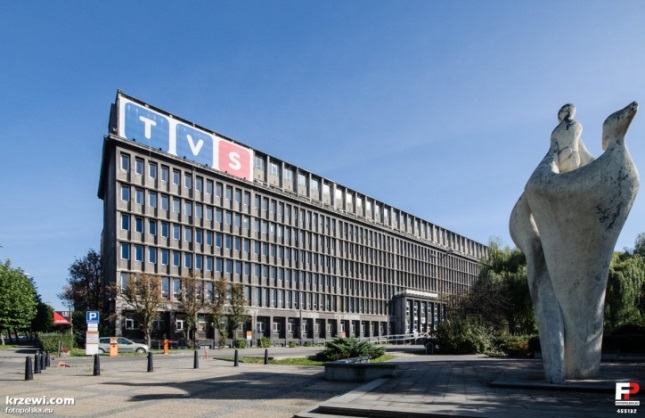 Dziękuję za uwagę Oddział Śląski PFRONPl. Grunwaldzki 8-10/8, 40-950 Katowicetel. 32 493 21 00katowice@pfron.org.plwww.pfron.org.pl